Test about
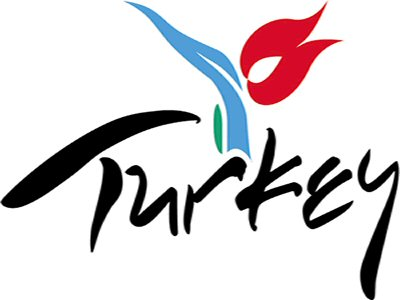 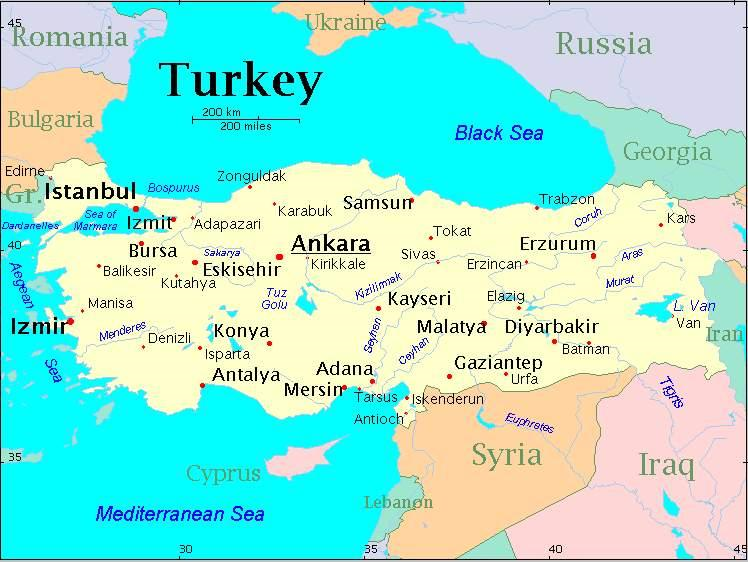 What is the capital city of Turkey?
Istanbul
Ankara
Paris
Rome
What is the name of the bridge which connects Asia to Europe?
Chain Bridge
London Bridge
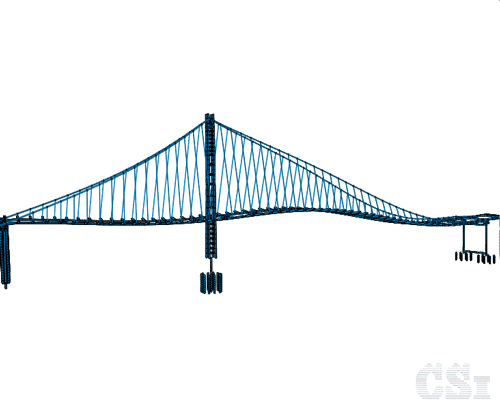 Bosphorus Bridge
Stone Bridge
What is the official language in Turkey?
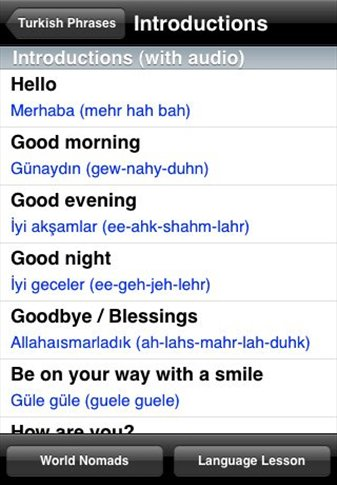 English
French
Turkish
Arabic
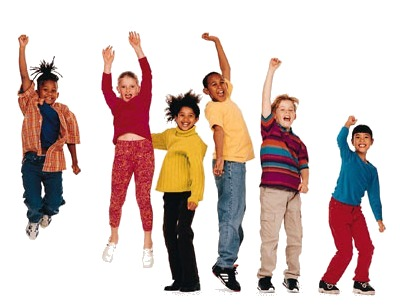 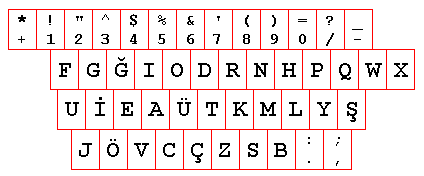 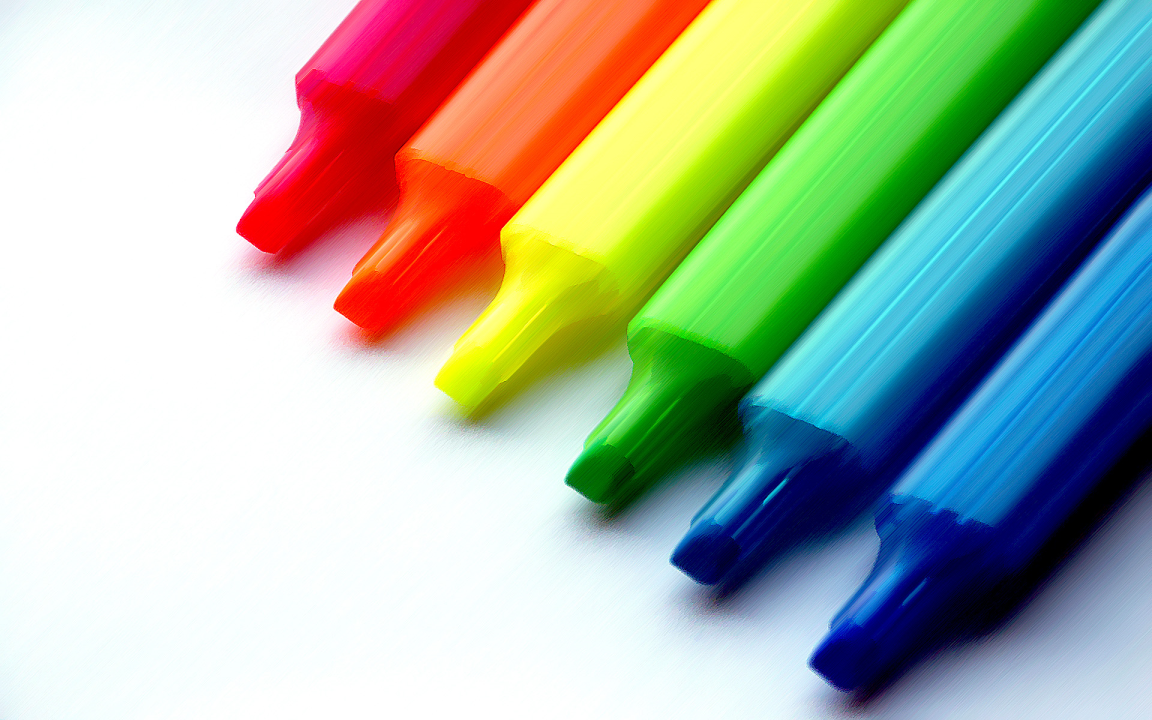 What Color is the Turkish flag?
Red&Blue
Red&White
White&Green
White&Blue
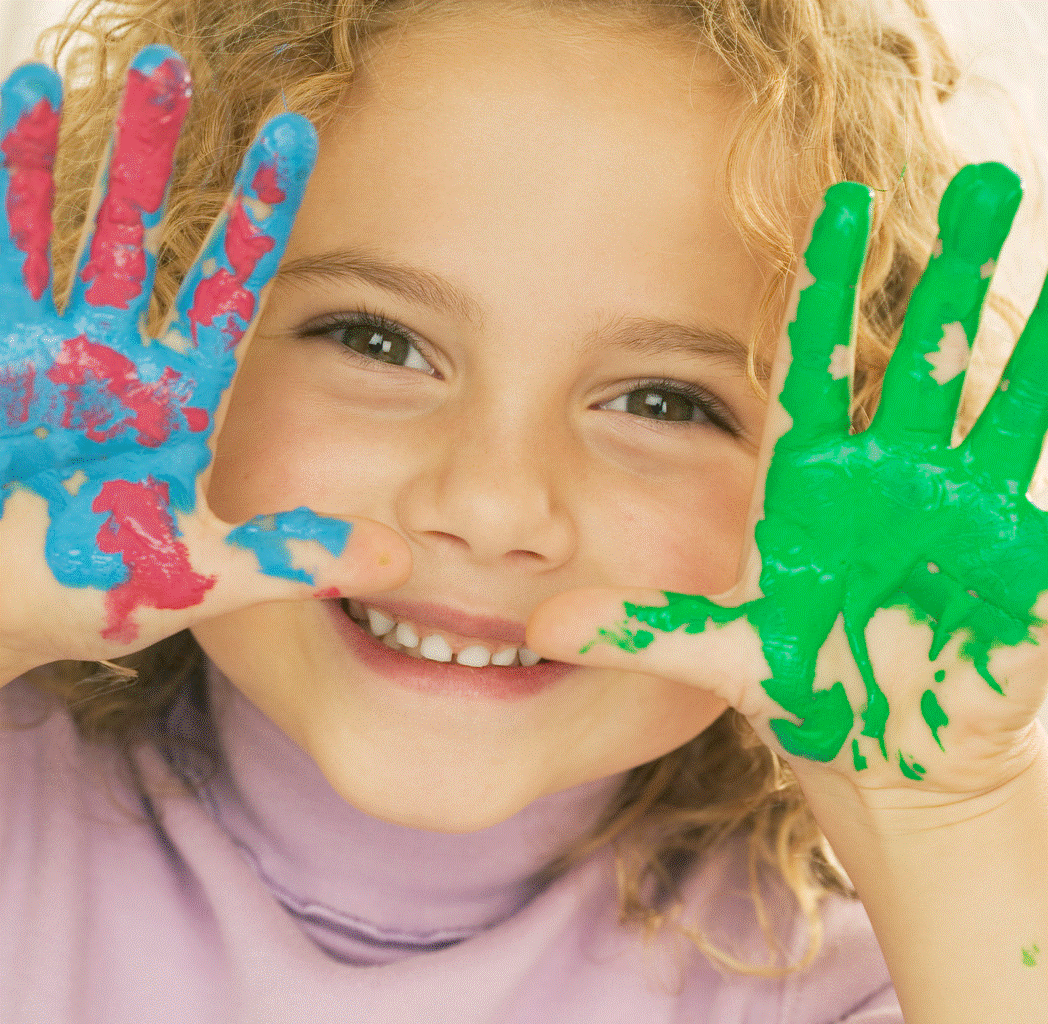 How many regions are inTurkey?
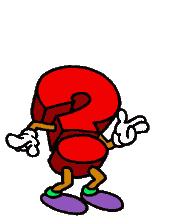 six
seven
eight
nine
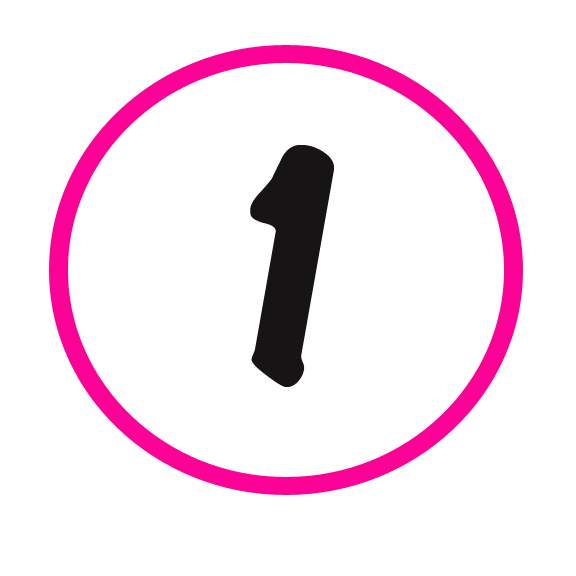 Which is the most croeded city inTurkey?
Ankara
Antalya
Istanbul
Izmir
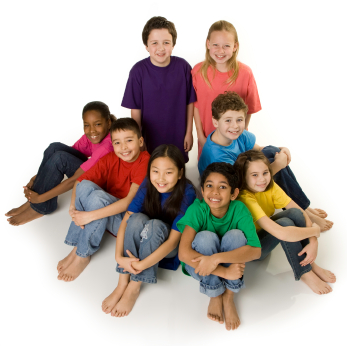 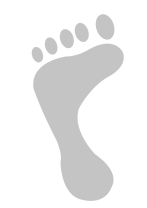 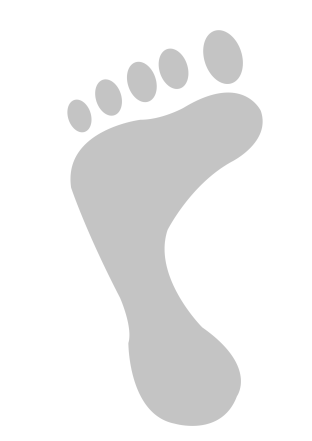 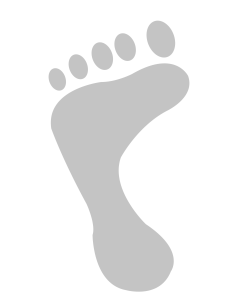 What is the most popular desert in Turkey?
Pudding
Cheese cake
Pan-cake
Baklava
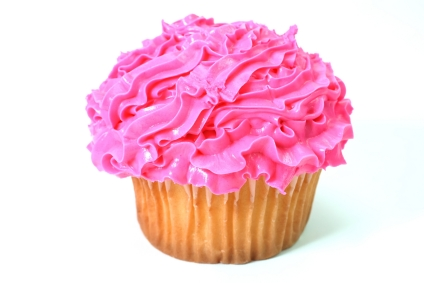 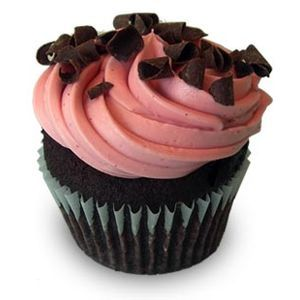 What is the most popular sport in Turkey?
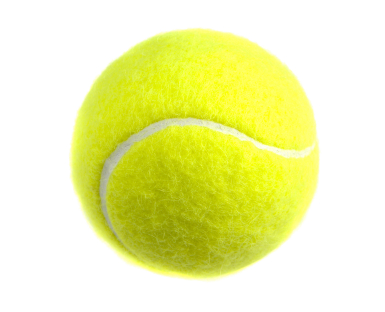 Football
Basketball
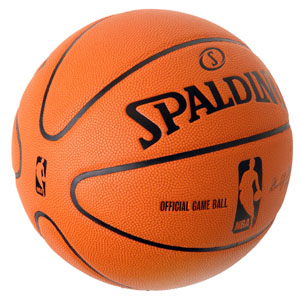 Tennis
Ice-hokey
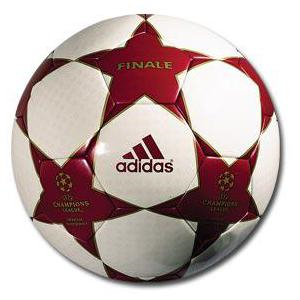 Who is the founder of Turkish Republic?
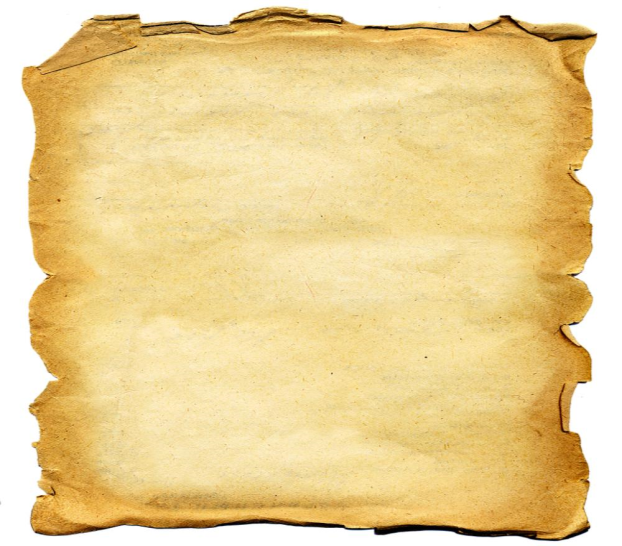 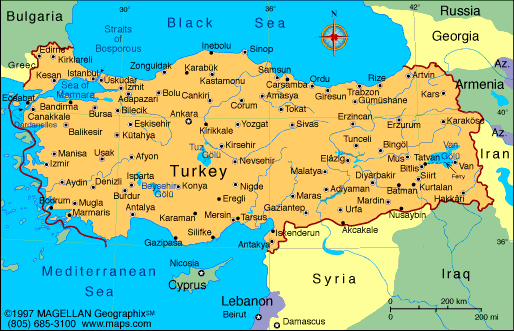 C.F. Kennedy
Lenin
Roozvelt
Mustafa Kemal Atatürk
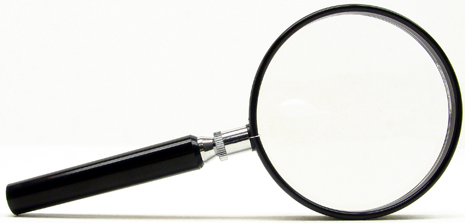 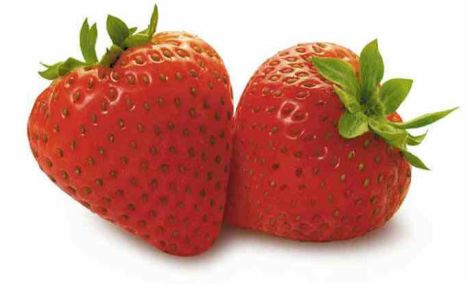 What is Adana famoust for?
Hamburger
Cheeseburger
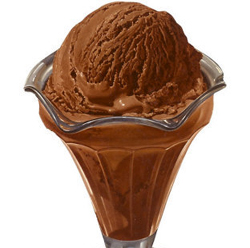 Kebab
Fried cheese
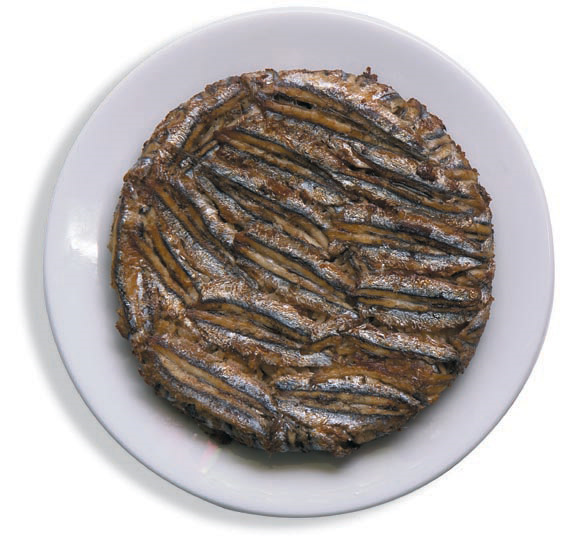 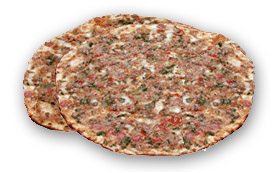 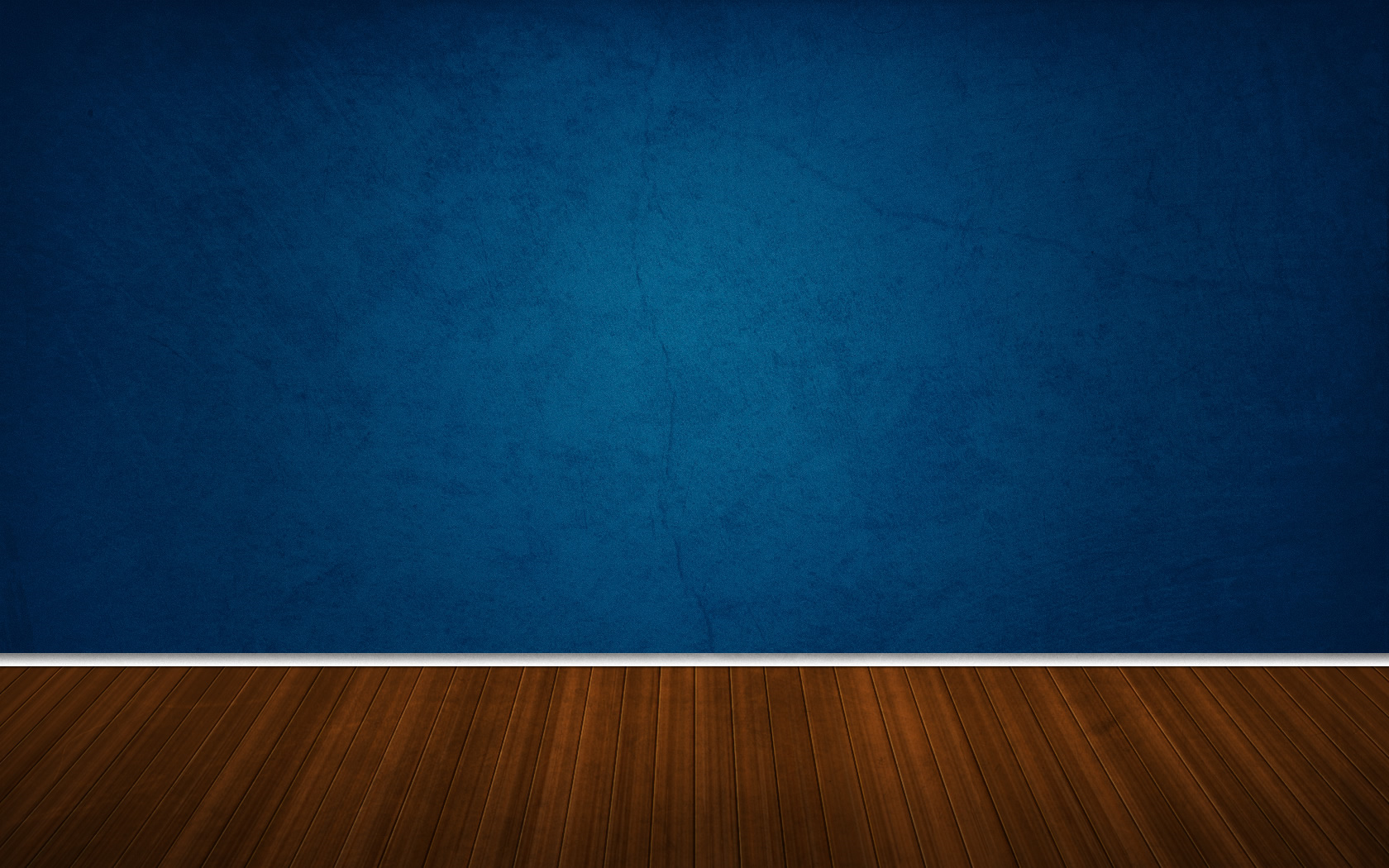 Your points...
10 points   Excelent
9-8 points Great Job
7-6-5 points  Good Job
4-3-2 points  Good
1-O points  Try again
The end